الدهون Lipids
الدهون :هي مجموعة من الجزيئات الحياتية الكبيرة Biomolecules وتعرف بأنها نوع من المواد الطبيعية لاتذوب في الماء ولكنها تذوب في المذيبات العضوية كالاسيتون والكحول والايثر والكلوروفورم والبنزين. وتستخدم هذه المذيبات لاستخلاص الدهون من الانسجة المختلفة.
الدهون مركبات عضوية تتكون من أحماض دهنية وكحول تتحد مع بعضها بواسطة رابطة استر (Ester linkage)
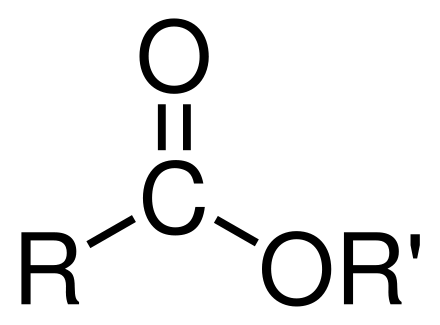 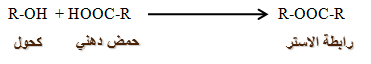 تحتوي على ذرات الكربون والهيدروجين والأوكسجين والأخيرين لا يوجدان بنسبة وجودهم في الماء بل تكون نسبة الهيدروجين إلى الأوكسجين كبيرة. 
وظائف الدهون  Functions of lipids
1. مصدر للطاقة. حيث يعطي الغرام الواحد 9 كيلو كالوري.
2. تدخل في تركيب مكونات أغشية الخلايا.
3.  تدخل في تركيب بلازما الدم بنسبة معينة.
4.  تدخل في تركيب الهرمونات الحيوانية .
5.  وجودها تحت الجلد يجعلها كعازل للتبادل الحراري – ويعطي الجلد ليونته.
6. الدهون مواد حاملة للفيتامينات الذائبة في الدهون وضرورية لامتصاصها ونقلها داخل الجسم .
7.  تحمي بعض الاعضاء الداخلية في  الجسم ( الكلى والقلب ) وبذلك تعمل على امتصاص الصدمات .
8.  توجد بتركيز كبير في النسيج العصبي وتكون عازلاً للكهرباء 
9.  يوجد جهاز نقل الالكترونات الكائن في الغلاف الداخلي للميتوكندريا للحيوان في داخل الدهون المفسفرة.
10.  تدخل في تكوين خلايا الدماغ والأنسجة العصبية
تصنيف الدهون  Classification of lipids
هناك عدت تصنيفات للدهون، حيث يمكن تصنيفها حسب مصدرها أو حسب قطبيتها أو تعادلها أو حسب تركيبها الكيميائي إلى عدة أصناف    
  -التصنيف الأكثر شيوعا هو التصنيف حسب التركيب الكيميائي:ـ
الدهون أو اللبيدات البسيطة Simple  Lipids
مكونه من جزيئين.استرات الأحماض الدهنية العالية مع الكحولات البسيطة مثل الكليسرول وتشمل:
دهون متعادله Neutral lipids: تسمى ثلاثي اسيل كليسرول او ثلاثي الكليسرايد (TG) وهو استرات الأحماض الدهنيه مع الكليسرول           ( الأحماض الدهنيه هي عبارة عن سلسلة هيدروكربونيه طويله منتهيه بمجموعة كربوكسيل وقد تكون مشبعه }دهون {   أو غير مشبعه } زيوت{)
b ) الشموع Waxes: وهي إسترات الأحماض الدهنية R1-COOH (ذات الأوزان العالية) مع كحول (ذو وزن عالي) الحاوية على 40 - 10  ذرة كاربون (R2-OH ) غير الكليسرول مثل الكوليسترول. مثل شمع النحل وهو استر كحول الميركريل   C36H61-OH)  وحامض البالميتيك(C15H31-COOH  وصيغته هي  C36H61-O-C-O-C15H31
2. اللبيدات المركبة Compound  Lipids
هي مواد تتكون جزيئاتها من عدة مركبات تتصل ببعضها بروابط كيميائية مختلفة.  وهي عبارة عن إسترات الأحماض الدهنية مع الكليسرول كما سبق في الزيوت والدهون، إلا أنها تحتوي على مجاميع إضافية أخرى كالتالي:ـ
الفسفو ليبيدات Phospholipids  : وهي عبارة عن اتحاد بين الدهون(استرات الكليسرول أو الكحولات العالية مع الأحماض الدهنية) وحمض الفسفوريك مثل الليسثين والسيفالين (توجد في مح البيض والنسيج الدماغي والأنسجة العصبية).يدخل في بنائها قاعدة نتروجينية.
(bالدهون السكرية Glycolipids  : وهي الدهون المرتبطة بجزيء كربوهيدراتي (كلوكوز أو كالاكتوز) يوجد في الدماغ والغدد النخاعي.
c ) الدهون البروتينية Lipoprotein : وهي الدهون المرتبطة بجزيء بروتيني مثل لايبوبروتين الدم الذي يرتبط فيه الكوليسترول مع جزيء البروتين ويلعب دوراً مهماً في انتقال الدهون داخل الجسم، كما يوجد مثل هذا النوع كمكون لأغشية الخلايا.
  d)  الامينو ليبيدات : تتحد مع مجموعة أمين.
e ) السلفو ليبيدات: تتحد مع الكبريت مثل الموجودة في خلايا المخ.
3. الدهون المشتقة  Derived Lipids
وهي عبارة عن نواتج تحلل الدهون وتشمل الأحماض الدهنية الحرة أو الكحولات المختلفة مثل الكليسرول أو الكوليسترول وقد تكون منفردة أو مرتبطة ارتباط غير كامل ببعض الأحماض الدهنية. وقد تكون فيتامينات مثل أ، د، ك. وتشمل:
الستيرويدات ( Steroids) وهي استرات الاحماض الدهنية العالية مع الكحولات الحلقية 
 الستيرولات (Sterols )
أحماض الصفراء  (Bile Acids) 
 الهرمونات(Hormones )  
 الكاروتينويدات(Carotenoids)
الدهون البسيطه Simple lipids
الكليسترول Gylcerol  : كحول ثلاثي الهيدروكسيل  لا لون له  ولا رائحه , سائل حلو المذاق, يمتزج بالماء ولا يذوب في مذيبات الدهون.

 



بما أنه كحول ثلاثي الهيدروكسيل – إذن يمكن له ان يتأسترمع ثلاثة أحماض دهنيه ليعطي:
احادي الكليسريد (يحتوي على حمض دهنى واحد)
ثنائي الكليسريد (يحتوي على حمضين دهنيه)
ثلاثي الكليسريد (يحتوي على  3 احماض دهنيه)
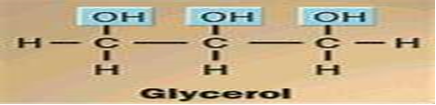 دهون متعادله: ثلاثي كليسرايد Neutral lipids: triglycerides (TG)
أبسط الدهون وأكثرها وفرة تلك المحتوية على أحماض دهنيه كلبنه بناء الدهون. سميت بالدهون المتعادله لعدم وجود شحنه كهربائيه .
هذه الدهون عباره عن اشتراك كحول الكليسرول مع 3 جزيئات من 
الأحماض الدهنيه.
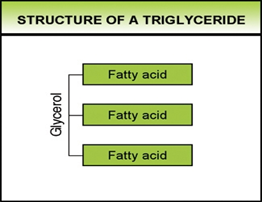 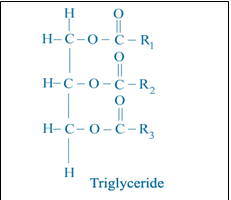 الأحماض الدهنية Fatty acid  :
مركبات عضوية وهي عبارة عن أحماض كربوكسيلية صيغتها العامة   ( RCOOH) لديها سلسلة أساسية أليفاتية طويلة وغير متفرعة، والتي يمكن أن تكون إما مشبعة أو غير مشبعة.
صفاتها: 
لا تذوب في الماء
تذوب في مذيبات الدهون
وهي اللبنة الاساسية في بناء عدة اصناف من الليبيدات
مركبات طويلة السلسلة تحمل في طرفها مجموعة الكربوكسيل
وهي تتكون من عدد زوجي من ذرات الكربون ونادرا من عدد فردي.
تنقسم الأحماض الدهنية تبعاً لدرجة تشبعها بالهيدروجين الى:
1. أحماض دهنية مشبعة Saturated Fatty Acids
أي أحماض دهنية لا تحتوي على روابط ثنائية من امثلتها : الزبد الطبيعي ودهن الحليب والجبن بأنواعه ودهن اللحوم وزيت جوز الهند .  ويوؤدي زيادة المتناول منها الى ارتفاع مستوى الكوليسترول الكلي وزيادة مخاطر الإصابة بالجلطات وتصلب الشرايين.
2. الأحماض الدهنية الغير مشبعة Unsaturated Fatty Acids 
سيمت بهذا الإسم لأنها تحتوي على رابطة واحدة  مزدوجة أو أكثر. مثال عليها لينوليك الموجود في زيت فول الصويا ودوار الشمس.
الكوليسترول Cholesterol
هو أحد الدهون المشتقة وهو عبارة عن مركبات عضوية تحتوي تركيب حلقي يتواجد في الدهون الحيوانية فقط .
يخلق الكوليسترول في الكبد واعضاء اخرى مثل الأمعاء والجلد الا ان الكبد هو هو مصدر الكوليسترول في بلازما الدم .
يدخل الكوليسترول في :
تكوين فيتامين (د) تحت الجلد بعد التعرض للأشعة فوق البنفسجية.
  تكوين املاح الصفراء
تكوين الهرمونات الجنسية 
 تكوين هرمون الأدرينالين 
التجمع على الجدار الداخليه للشرايين ويسبب تصلبها وانسدادها في حالة الزيادة.
المستوى الطبيعي للكوليسترول في دم الإنسان 200ملغم/ 100مل
تركيب الكوليسترول
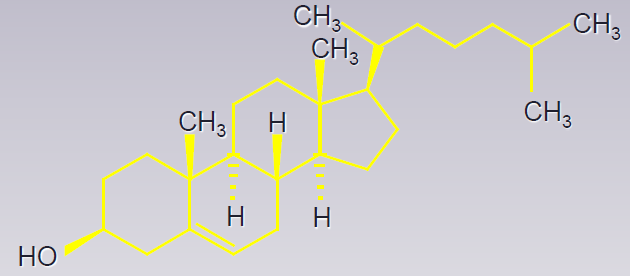 انواع الكوليسترول
إن الكوليسترول يتحرّك في الدم ويرتبط مع بعض أنواع البروتينات. وإن المركب الناتج عن ارتباط الكوليسترول مع البروتين يسمى البروتين الشحمي (ليبوبروتين).
انواع الليبوبروتين:ـ
1. الكوليسترول منخفض الكثافة (LDL)
LDL = Low Density Lipoprotein
هو الكوليسترول السيء الذي يسبب مشاكل تصلب الشرايين ( انسداد الشرايين)  نتيجة ترسبه على الجدار الداخلي للأوعية الدموية. هذا النوع يحتوي علي 25% بروتين و45% كوليسترول.
2. الكوليسترول مرتفع (عالي) الكثافة (HDL ) 
HDL= High Density Lipoprotein
هو الكولسترول الطيّب أو (الصديق) لأنه يساعد على منع تراكم الكولسترول في بطانة الشرايين، لأنه يحمل الكولسترول الفائض في الدم وينقله إلى الكبد ليتم التخلّص منه.
ويتواجد عادة في الدهون من المصادر الحيوانية  مثل البيض والحليب واللحوم.
يحتوي علي حوالي  50%بروتين و 20%كوليسترول.
لماذا يرتفع الكوليستيرول ؟
العوامل التي ترفع الكولسترول:
1.عوامل يمكن التحكم بها : 
تشمل بعض الأمراض مثل الداء السكري ونقص نشاط الدرق والنظام الغذائي  غير الصحي وزيادة الوزن وعدم التمرين.
2. عوامل لا يمكن أن نتحكم بها :
تشمل حالات وراثية تسمى (اضطرابات الشحوم ) وهي تحصل لدى بعض الأشخاص ذوي الاستعداد الوراثي، وهي تؤدي إلى ارتفاع شديد في مستوى الكولسترول.
أن العمر والجنس لهما دور في مستوى الكولسترول. فبعد عمر 20  تبدأ مستويات الكولسترول بالارتفاع عموماً. وإن مستوى الكولسترول لدى الرجال أعلى منه في النساء، ولكن بعد عمر الخمسين فإن مستوى الكولسترول يتزايد لدى النساء أيضاً.
كيف يمكن خفض الكوليستيرول ؟
أولاً: تغيير العادات الغذائية
ثانياً: تناول الأدوية
وغالباً ما يبدأ الطبيب بالطريقة الأولى وهي أفضل وسيلة للوقاية من ارتفاع الكوليسترول و ذلك عن طريق :
ممارسة الرياضة بانتظام – لمدة 30 إلى 60 دقيقة يومياً
تبنى نمط حياة خالي من التدخين هو أيضاً طريقة هامة للوقاية من ارتفاع الكوليسترول .
فقدان الوزن .
عدم تناول الكحول .
تناول الأطعمة التي تحتوي على نسبة قليلة من الدهون المشبعة ، مثل:
1-  تناول الحبوب الكاملة ( مالمقصود بها؟).
2- الفواكه.
3- الخضراوات.
4-الأسماك.
وفي حال عدم التمكن من الحصول على النتائج المطلوبة من خلال هذه الإجراءات فإن الطبيب قد يلجأ إلى وصف الأدوية. وهذه الأدوية ليست بديلاً عن تغيير العادات الغذائية والحياتية بل هي إضافة لها. والهدف منها هو خفض مستوى الكولسترول (العدوّ) ورفع مستوى الكولسترول (الصديق)، إضافة إلى خفض الكليسيريدات الثلاثية. 
الأحماض الدهنية أوميغا3 :
هي مجموعة من الأحماض الدهنية عدم التشبع وهي افضل الأحماض الدهنية من حيث اهميتها التغذوية وتوجد في دهون الأسماك وبعض الخضروات الورقية الداكنة. وتعمل على تخفيض الدهون في الأوعية الدموية .
تفاعلات الدهون Reactions of lipids
1. التفاعل مع بعض القواعد المركزه
تتحل الدهون مع  المحاليل القلوية (هيدروكسيد الصوديوم- هيدروكسيد البوتاسيوم) مكونه مايعرف بالصابون Soap  بعملية تسمى الصوبنه Saponification .
التصوبنSaponification:: هو التميؤ للدهون الحيوانية أو الزيوت النباتية في وسط قلوي عند تفاعلها مع KOH  أو NaOH بالتسخين, لتعطي أملاح الصوديوم او البوتاسيوم للأحماض الدهنية أو ما يعرف بالصابون  وكذلك تعطي كليسرول.
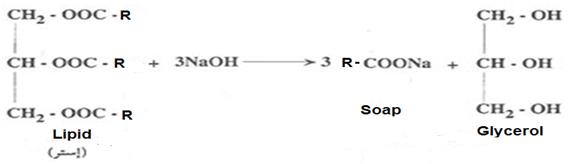 2. تفاعل مع الاوكسجين (الاكسدة)
تتأكسد الأحماض الدهنية غير المشبعة عند الروابط المزدوجة وينتج عنها الدهايدات أو كيتونات او بيروكسيدات او أحماض دهنية قصيرة السلسة ( وتسمى الأكسدة الذاتية (Auto oxidation.
وتنتج عن عملية الأكسدة:
1. تكون الزيوت الجافة
مثل استخدام زيت بذرة الكتان وفول الصويا كأساس للدهن لأنه غني بالأحماض الدهنية غير المشبعة التي تتأكسد عند جفافها
2. التزنخ Rancidity 
عبارة عن الطعم والرائحة الغير مقبولين الناتجين عن تعرض الدهون أو الزيوت إلى الضوء والاكسجين والرطوبة والحرارة , وبفعل الانزيمات التي تفرزها البكتريا وتتحفز في وجود أيونات الرصاص والنحاس.
مقاومة التزنخ
إضافة مانعات التاكسد(مثل فتامين E )
إزالة الايونات المعدنية
حجب الأكسجين الجوي
تأثير التزنخ على الدهون
المواد المتكونة تكون سامة جدا
 نواتج التزنخ تحطم عوامل اخرى في الطعام مثل فتامين A,C والأحماض الدهنية الأساسية
3. التحلل بالهيدروجين
يحدث اختزال لمجموعة الاستر في الدهون وينتج كليسرول + كحولات طويلة السلسلة وهي ذات فائدة في انتاج المنظفات الصناعية .




4. الهدرجة والهلجنة
وهذه إحدى خصائص الأحماض الدهنية غير المشبعة ، حيث يضاف الهيدروجين أو الهالوجين من خلال الرابطة الزوجية للحمض الدهني غير المشبع .
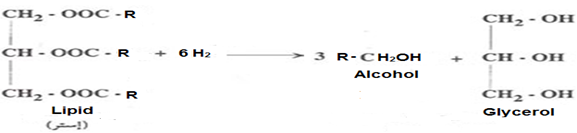 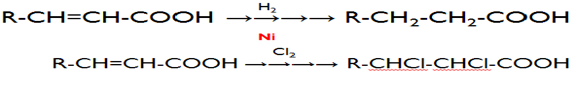 لتفاعل الهدرجة تطبيقات صناعية 
تصنيع السمن النباتي 
المستحضرات التي لها مظهر الزبدة وميوعتها